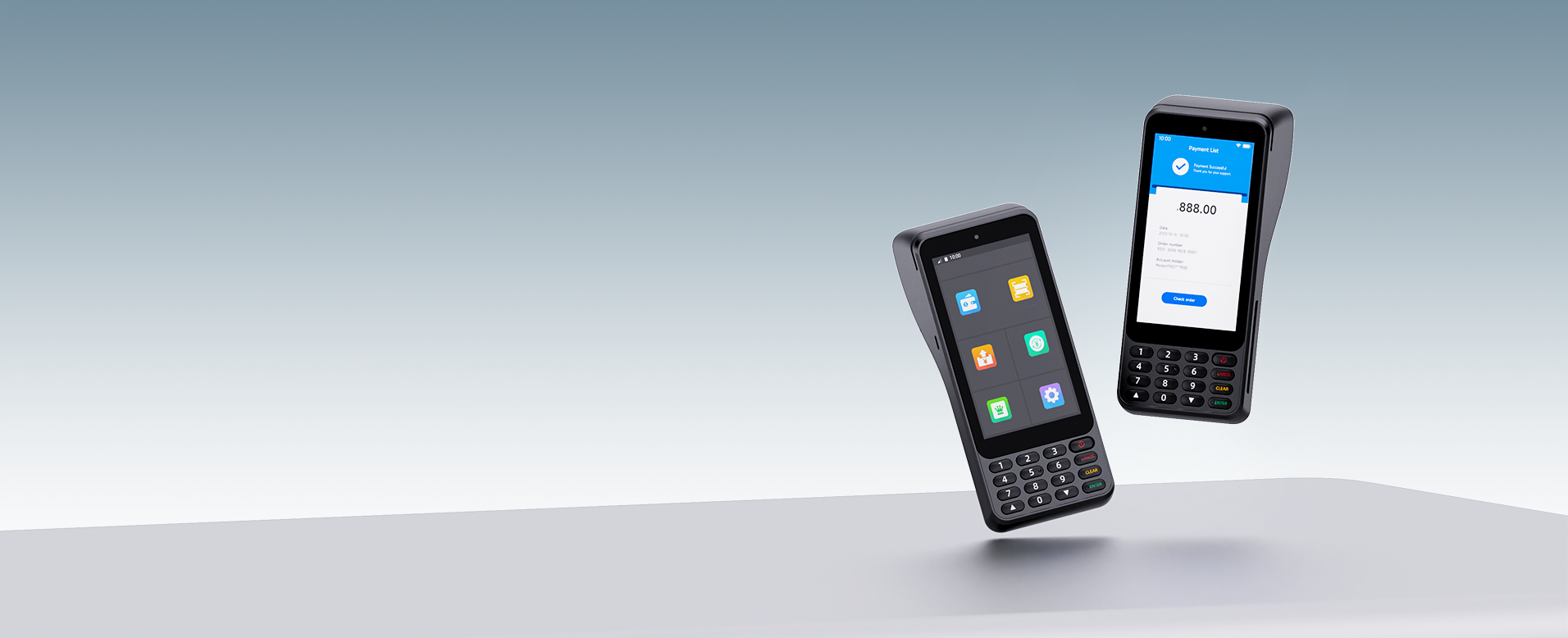 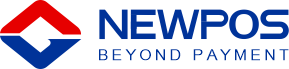 NEW9010
Smart POS Terminal
Advanced leadership, a combination of the most modern and classic.
www.newpostech.com
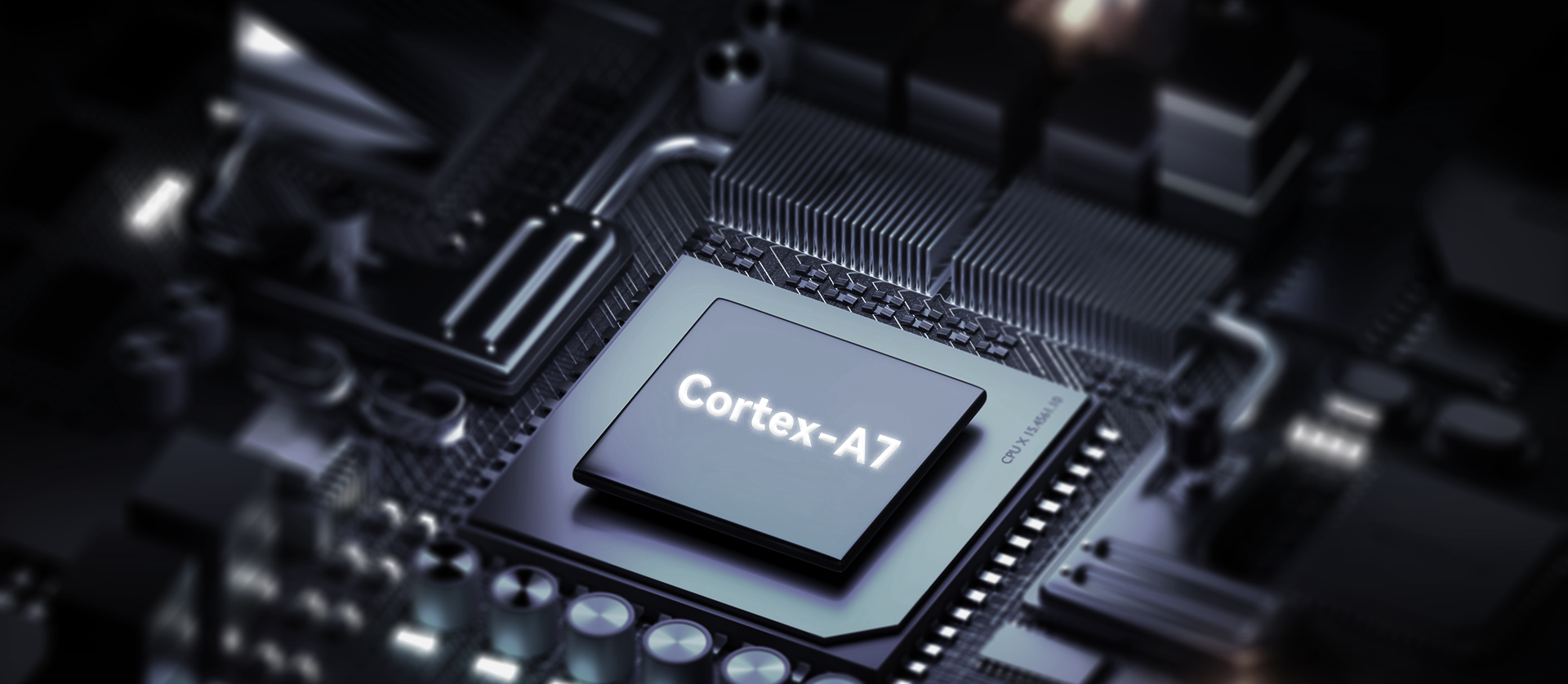 High Performance
NEW9010 is based on the ARM Cortext-A53 Quad Core, a processor with the speed of 2.0GHz, and with increased memory 2GB RAM + 16GB FLASH. Using the latest Android 12 version. NEW9010 is very premium on its performance.
NEW9010 is the portable POS terminal with a 5.0” big screen to deliver extraordinary visual and operation experience.
Bigger Screen
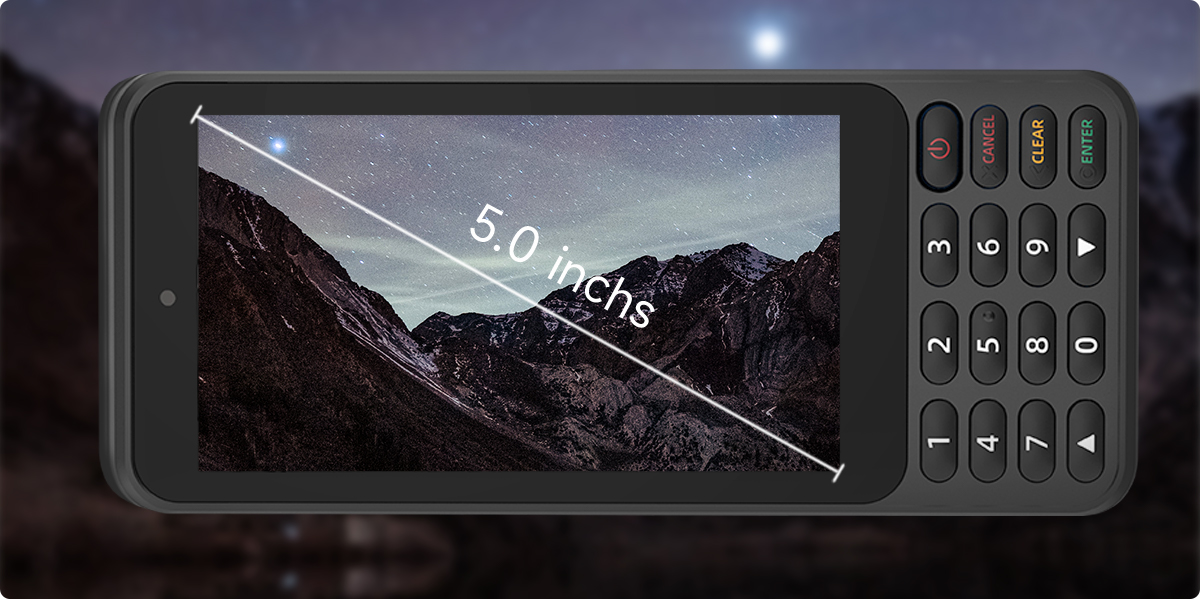 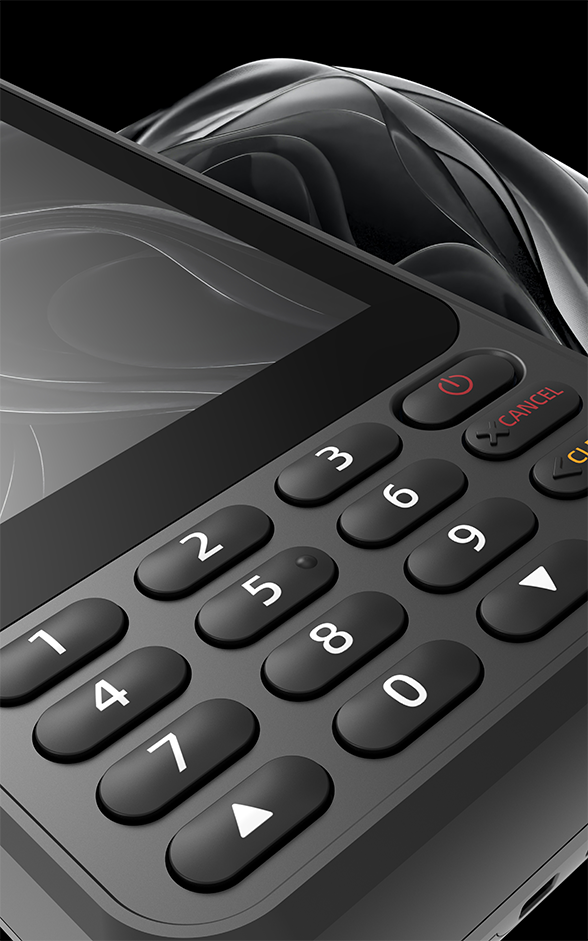 Physical PIN 
input keypad
Entering amounts and passwords is more convenient and efficient
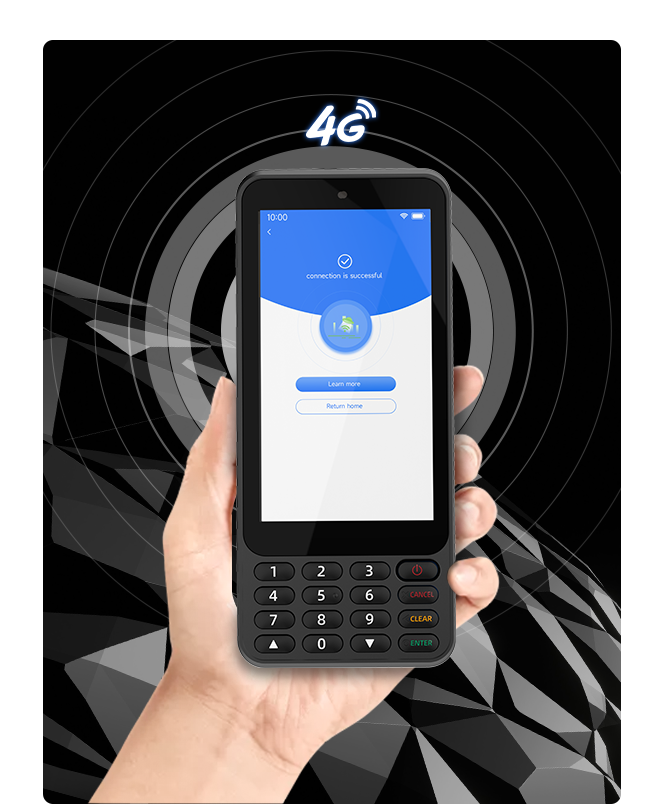 Use NEW9010 
Anywhere
NEW9010 adopts Qualcomm chipsets and powerful communication module, to ensure fast and stable communication and strong network adaptability.
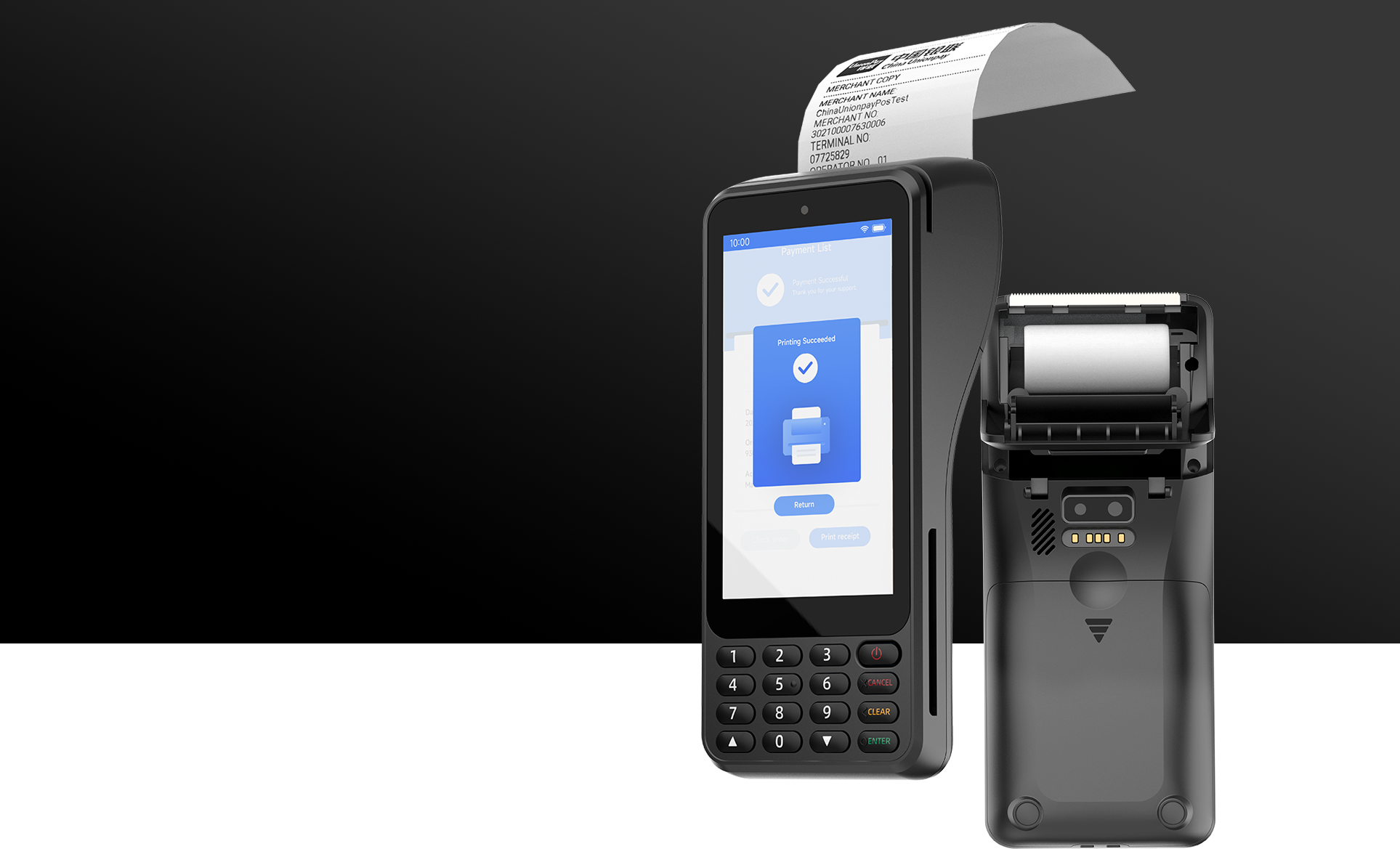 Printer speed greater than 90mm/s
Equipped with a metal paper cutter, 
with long service life and smooth paper tearing.
Payment Methods
NEW9010 accepts payments of magnetic stripe cards, IC cards, contactless/NFC and 1D&2D codes.
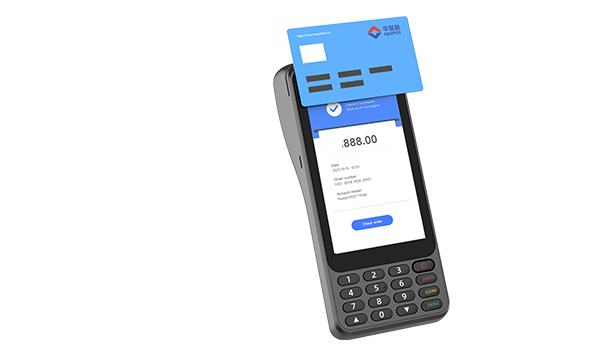 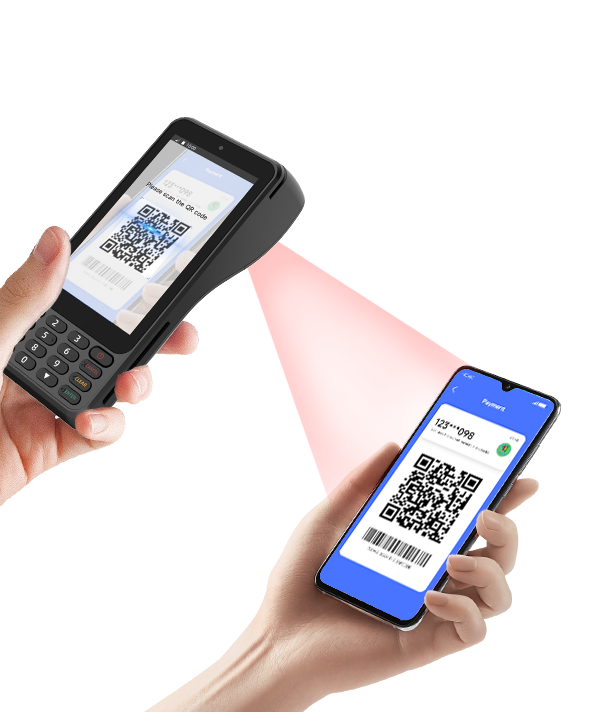 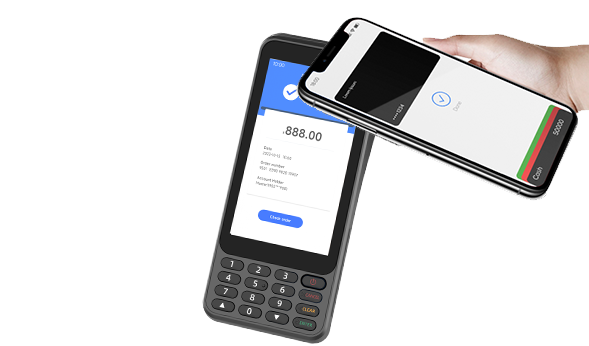 QR Code
Contactless Card
NFC
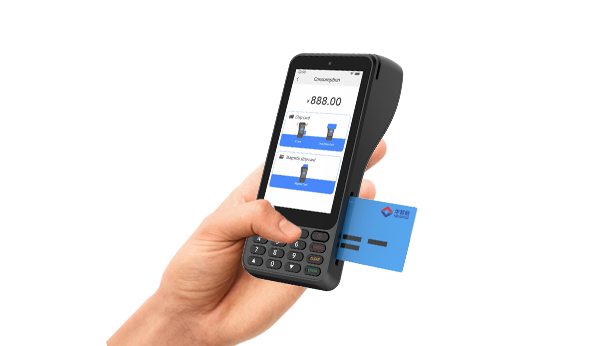 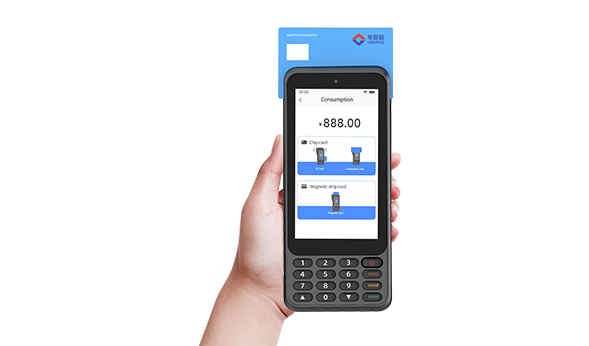 IC Card
Magnetic Card
NEW9010  Specifications